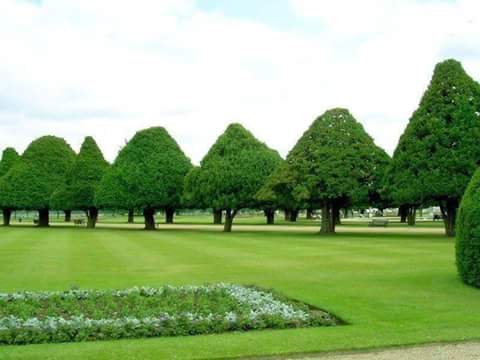 স্বাগতম
উপস্থাপনায়
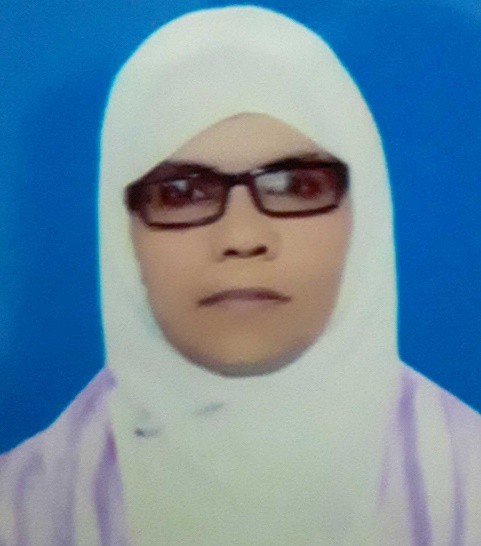 আছমা বেগম 
                     সহকারী শিক্ষক 
     বাটখোলা সরকারি প্রাথমিক বিদ্যালয়  
                   রায়পুরা নরসিংদী
পাঠ পরিচিতি
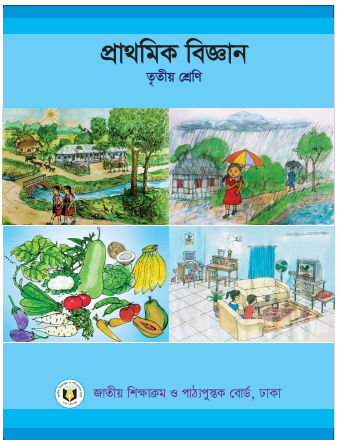 শ্রেণি: তৃতীয়

বিষয়: প্রাথমিক বিজ্ঞান

অধ্যায়:9  (শক্তি)

পাঠ- তাপ শক্তির ব্যবহার

সময়: ২৫ মিনিট
শিখনফল
শিক্ষার্থীরা তাপ শক্তি কি তা জেনে বলতে পারবে। 


তাপ শক্তির উৎস ও ব্যবহার লিখতে পারবে।
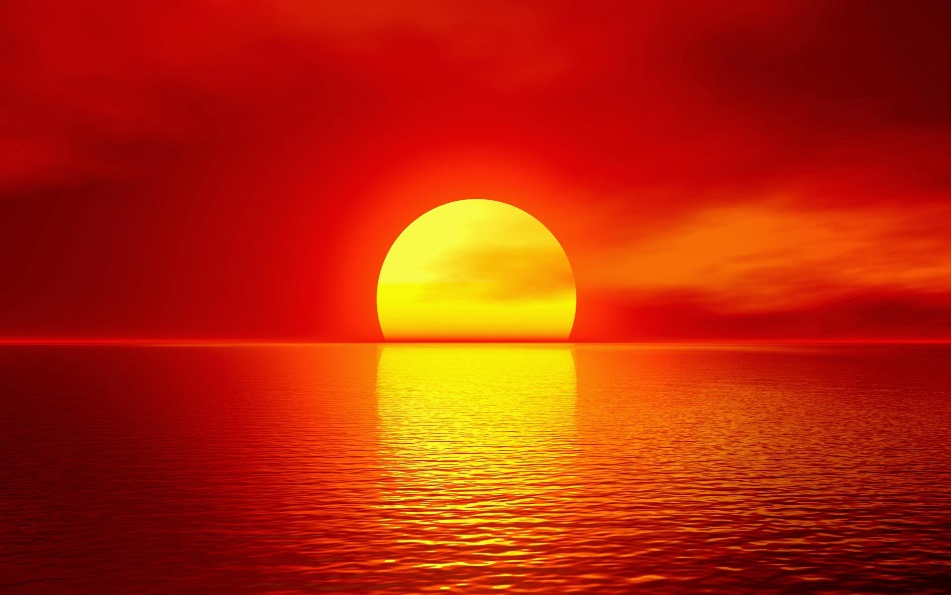 সূর্য
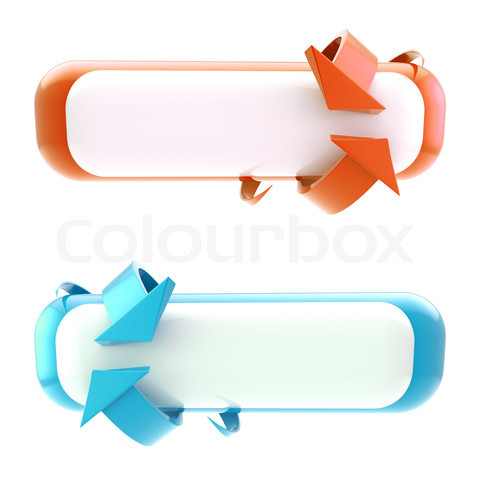 এসো ভিডিও দেখিঃ
আজকের পাঠ
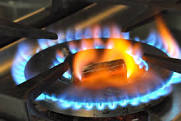 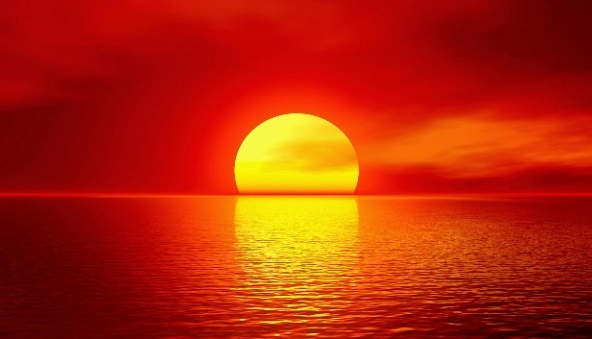 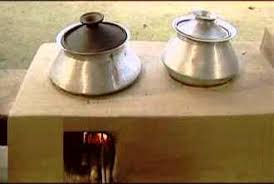 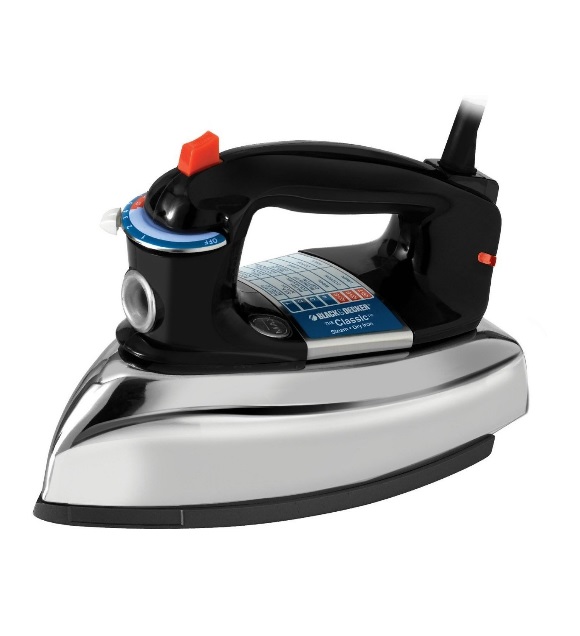 তাপ শক্তির ব্যবহার
ছবিতে কী দেখতে পাচ্ছ ?
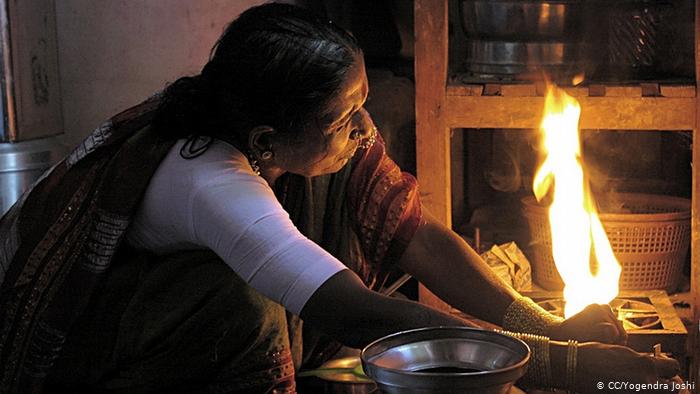 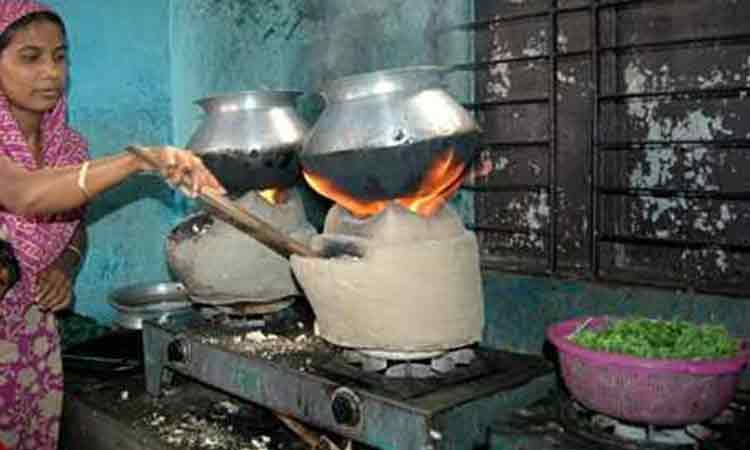 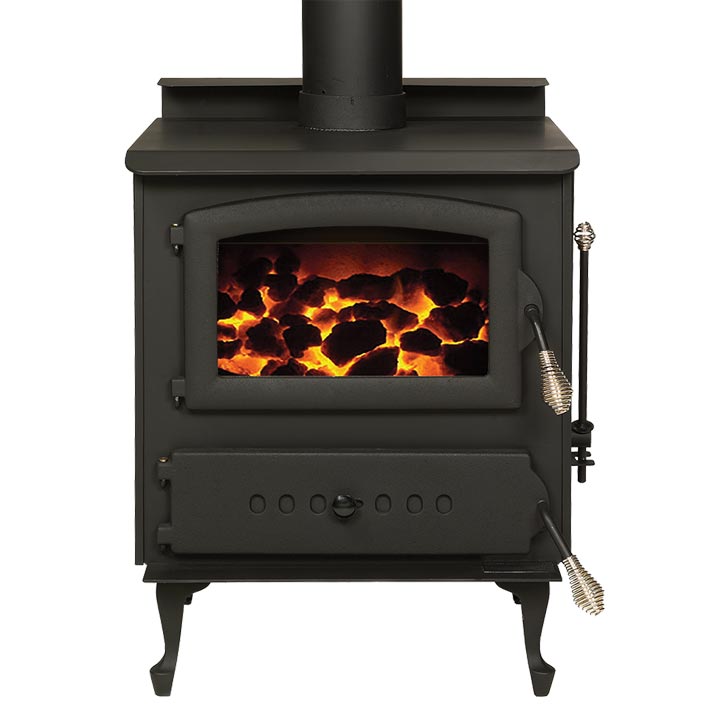 আগুন
কাঠের চুলা
কয়লার চুলা
তাপ শক্তি
কাঠ, কয়লা এগুলো পুরে তাপ উৎতন্ন হয়।
ছবিতে কী দেখতে পাচ্ছ ?
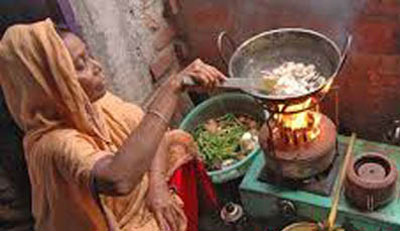 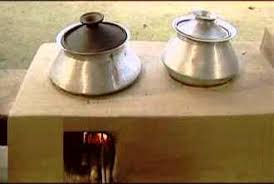 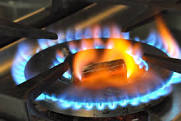 কেরোসিনের  চুলা
উন্নত চুলা
গ্যাসের চুলা
তাপ শক্তি
কেরোসিনের চুরা, গ্যাসের চুলা এগুলো তাপ শক্তির উৎস।
তাপ শক্তি কোন জিনিষকে গরম করতে সহায়তা করে
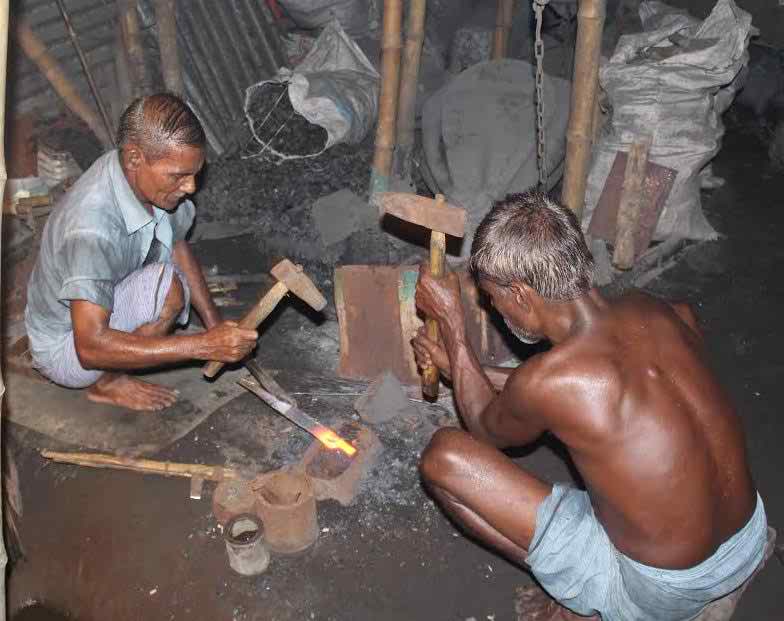 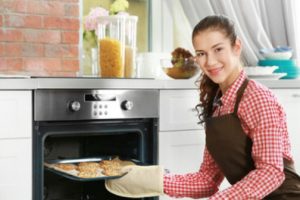 খাবার রান্না করতে ,কাপড় শোকাতে, শরীর গরম করতে  তাপ শক্তি  ব্যবহার করা হয়
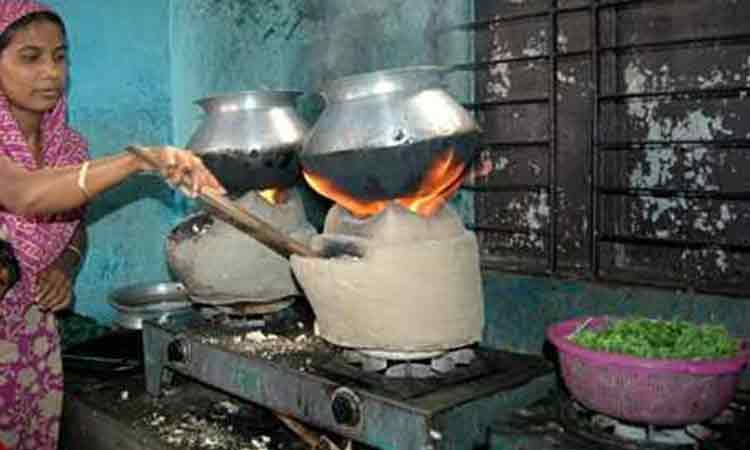 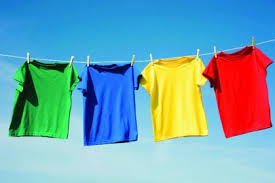 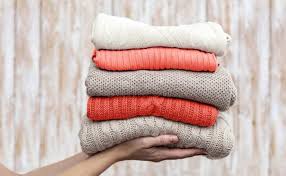 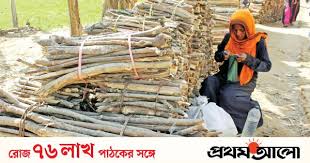 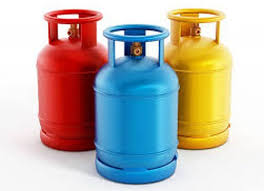 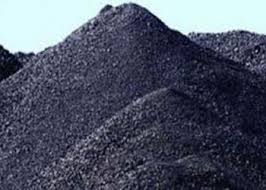 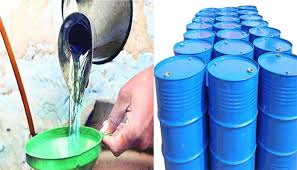 কাঠ, কয়লা ,তেল ,গ্যাস ইত্যাদি জ্বালিয়ে আমরা  তাপ পেয়ে থাকি
ছবিতে কী দেখতে পাচ্ছ ?
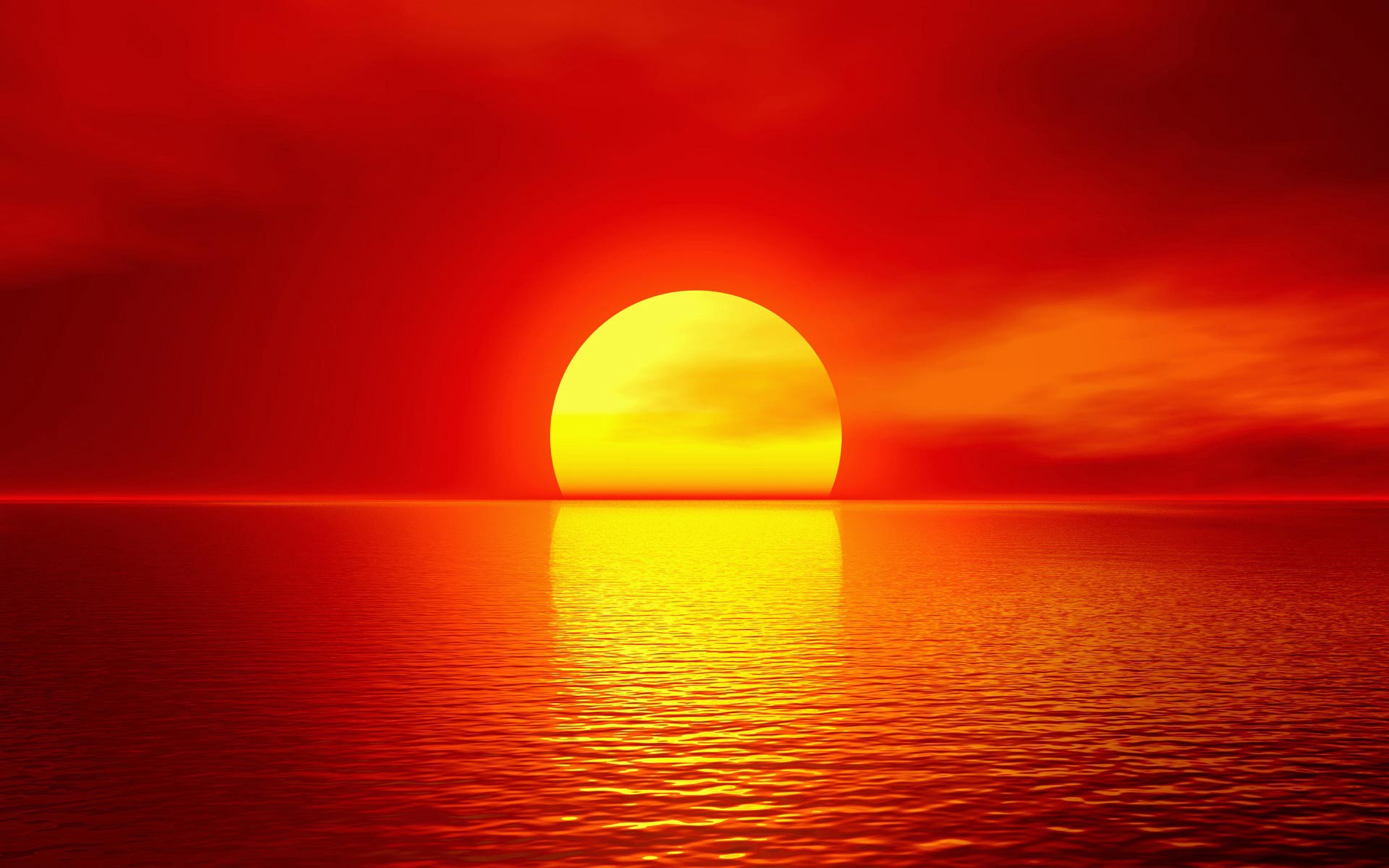 সূর্য তাপের শক্তিশালী 

উৎস।সূর্য পৃথিবী জল 

,স্থল  বায়ু গরম রাখে।
সূর্য
বইয়ের সাথে সংযোগ স্থাপন
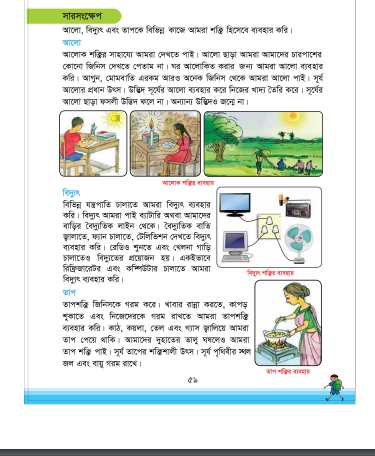 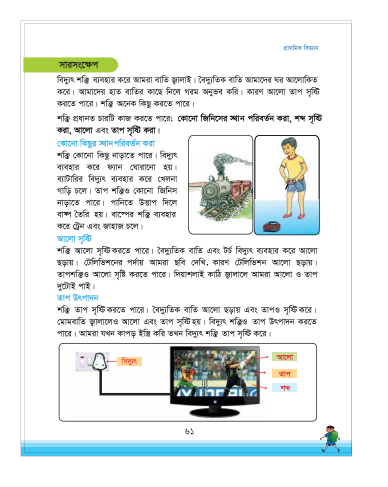 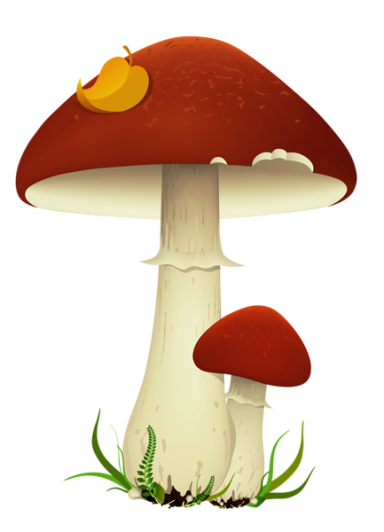 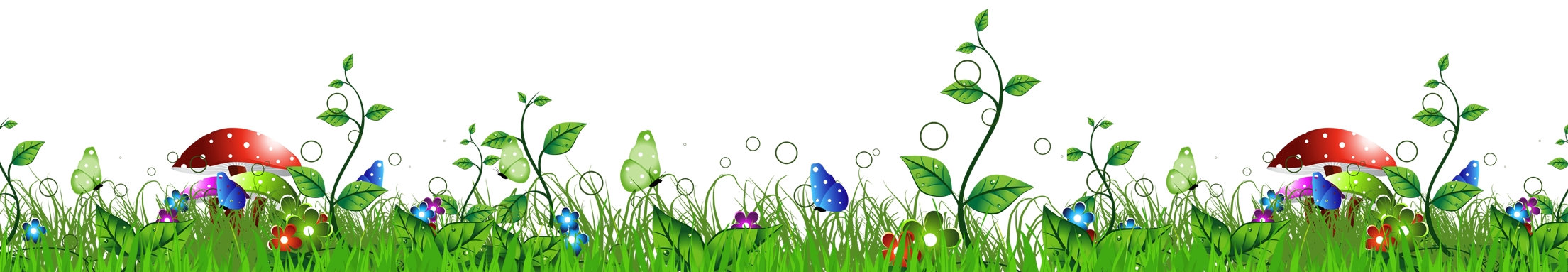 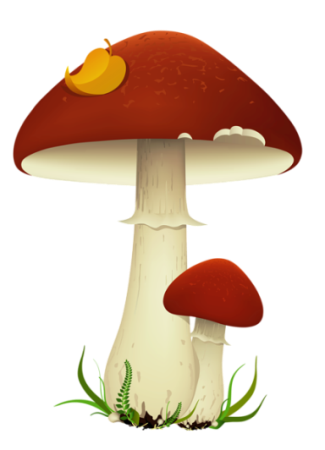 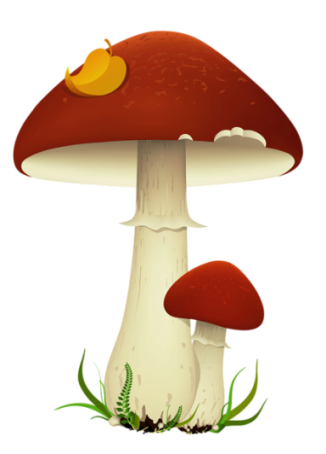 একক কাজ
কোন কোন পদার্থ জ্বালিয়ে আমরা তাপ পেতে পারি
উত্তর: কাঠ, কয়লা ,তেল ,গ্যাস ইত্যাদি
দলীয় কাজ
আমরা কোন কোন কাজে তাপ শক্তি ব্যবহার করি
উত্তর :
খাবার রান্না করতে ,কাপড় শোকাতে, বিদ্যুৎ উৎপাদন করতে  তাপ শক্তি  ব্যবহার করা হয়
মূল্যায়ন
শূন্যস্থান পূরণ কর
১।তাপশক্তি জিনিসকে ----------------করে।  
               
               ২।রান্না করতে আমরা -----------------শক্তি  ব্যবহার কর   
  
  ৩।সূর্য তাপের--------------------------উৎস।
       
      ৪।দুই হাতের তালু--------------আমরা তাপ পাই।
গরম
তাপ
শক্তিশালী
ঘষলে
বাড়ীর কাজ
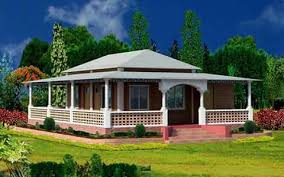 তাপ সৃষ্টি করতে পারে এমন ৩টি উৎসের নাম বাসায় বসে লিখবে।
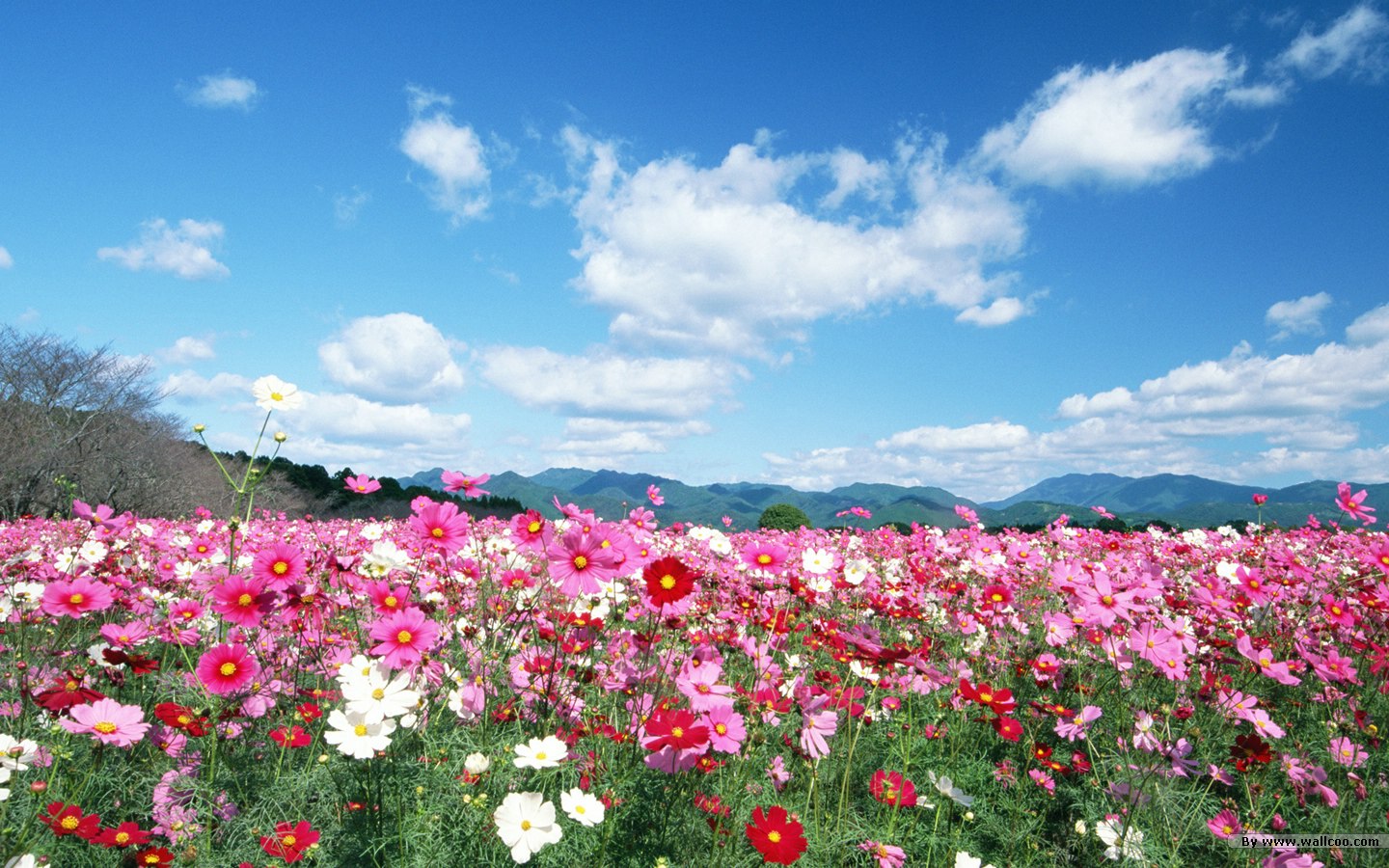 সকলকে ধন্যবাদ